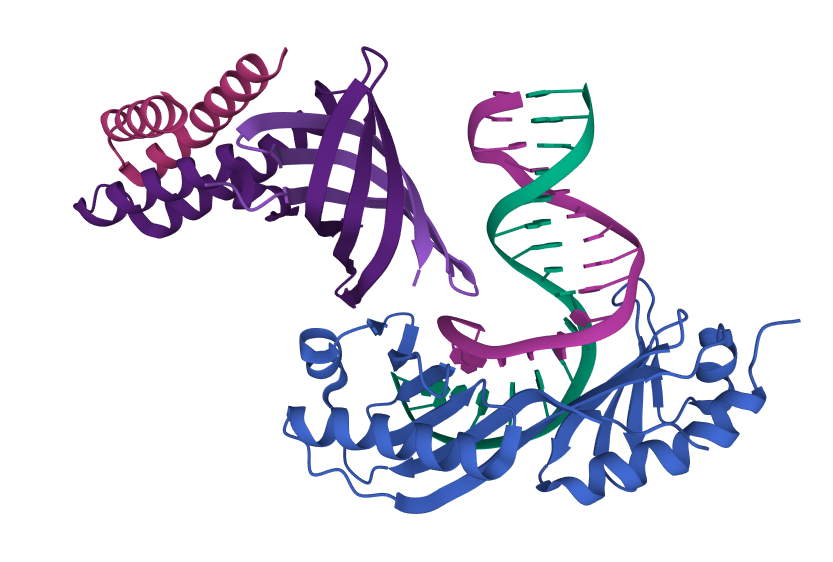 Annalaura Sabatucci
INFORMATICA
BIOINFORMATICA
Part 2
BIOLOGIA
DEF: Approccio computazionale allo studio di sistemi biologici (a livello molecolare) => studio in silico (contrapposto allo studio in vitro o in vivo)
Alignment 
part 2: 
align e
il BLAST
TOOLS PER ALLINEAMENTO DI SEQUENZE: 

ALIGN (es. in UNIPROT): TOOL di allineamento di 2 o più sequenze proteiche basato sull’algoritmo CLUSTAL OMEGA
https://www.uniprot.org/align/
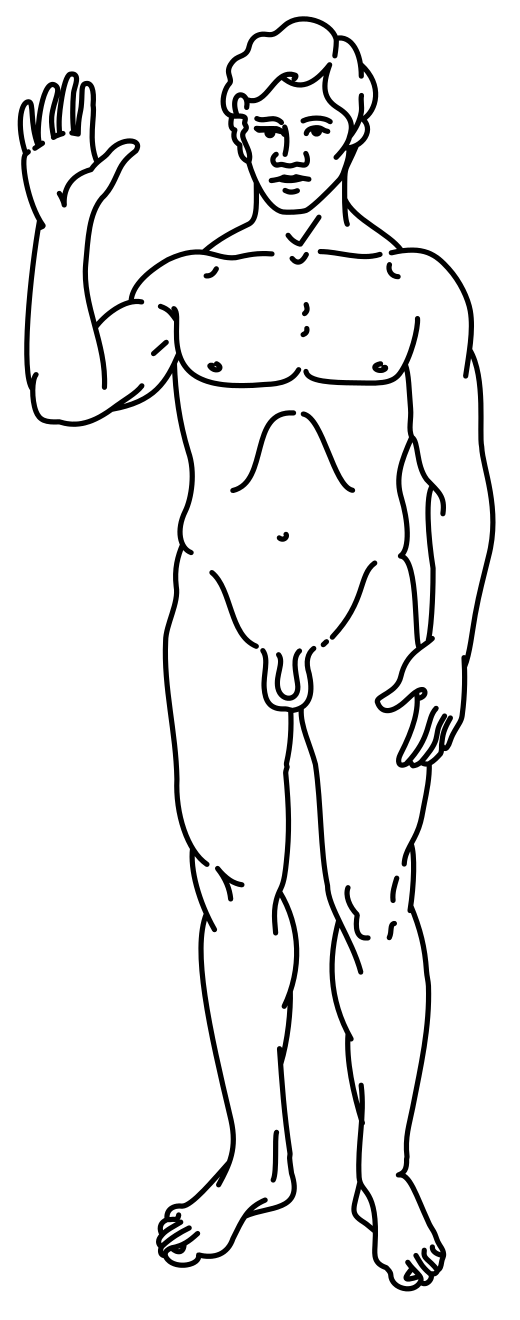 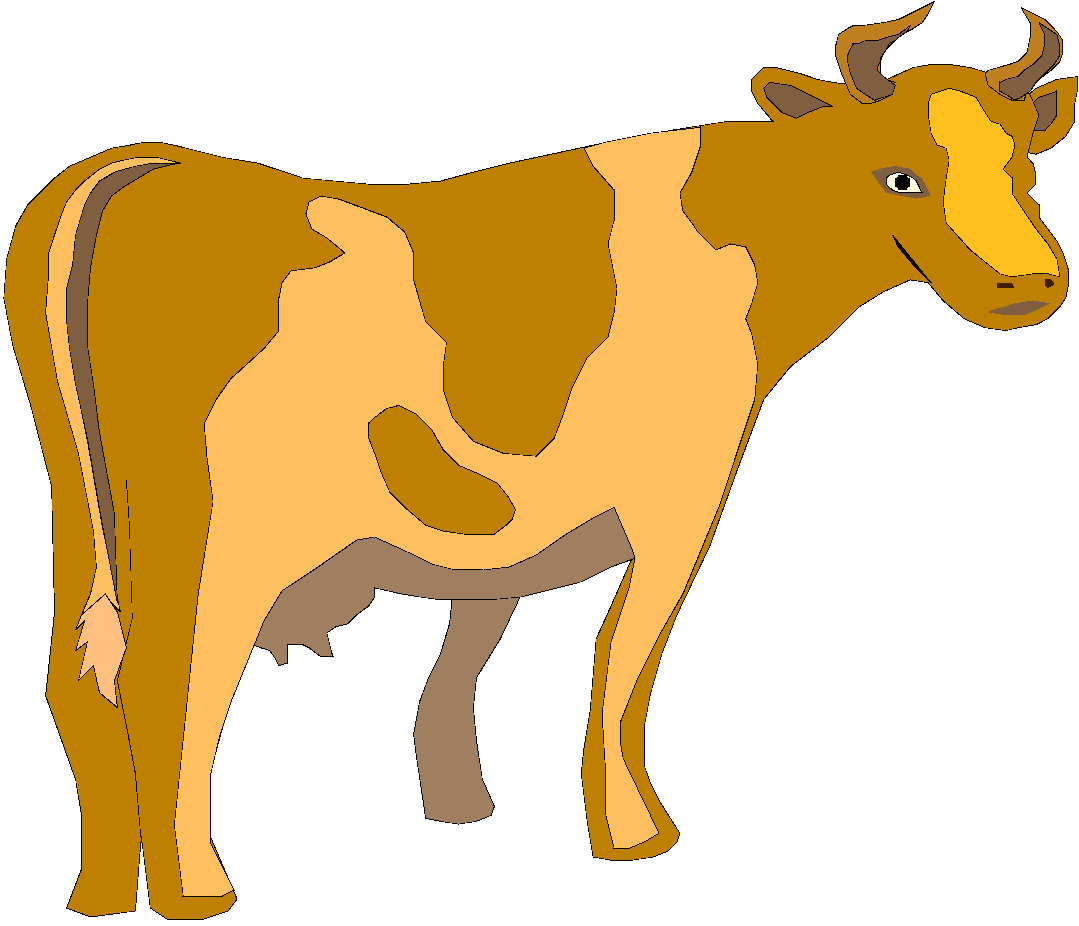 ES. allineamento BINARIO tra:  
Insulina bovina (insulin bos taurus): uniprot P01317
Insulina umana (insulin homo sapiens: uniprot P01308
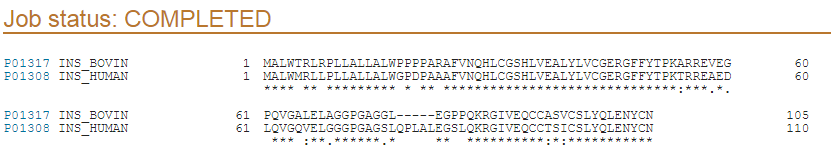 ALIGNMENT ANNOTATION
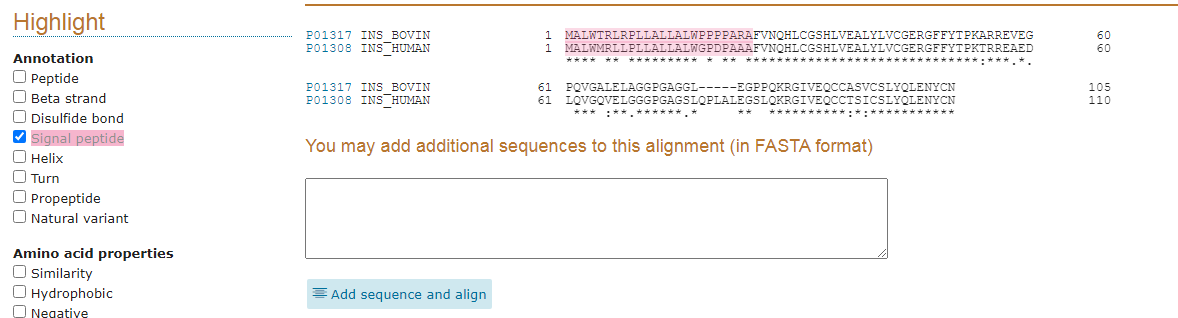 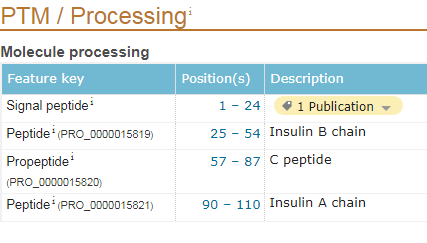 BLAST permette la RICERCA DI SEQUENZE SIMILI  MEDIANTE ALLINEAMENTO 
SU INTERI DATABASES
https://blast.ncbi.nlm.nih.gov/Blast.cgi
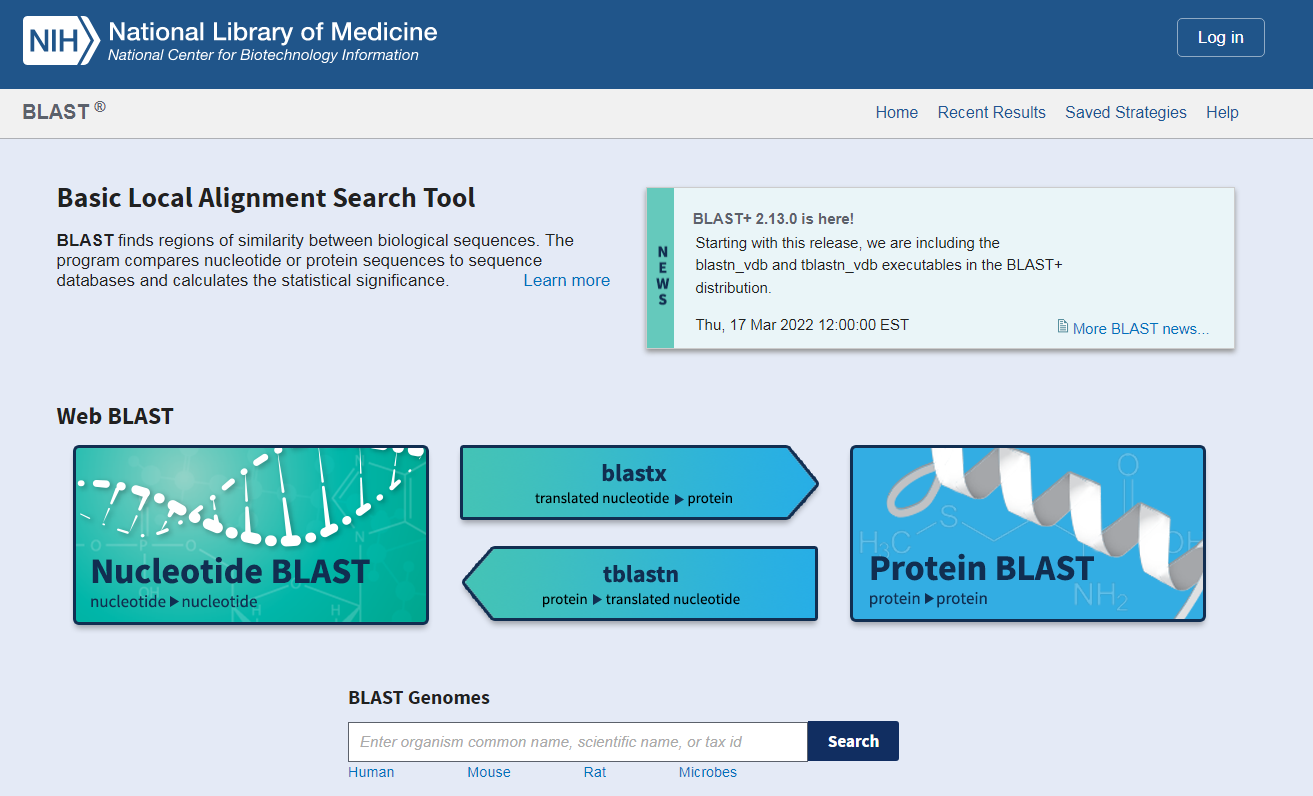 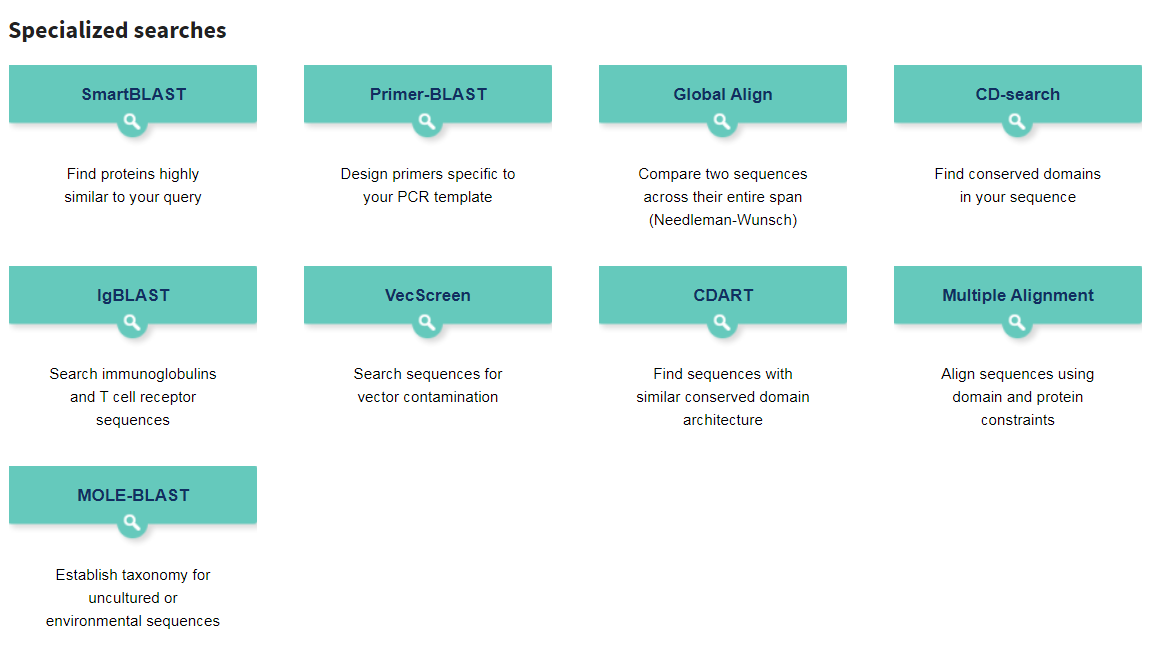 Sequence alignment software wikipedia page:


https://en.wikipedia.org/wiki/List_of_sequence_alignment_software
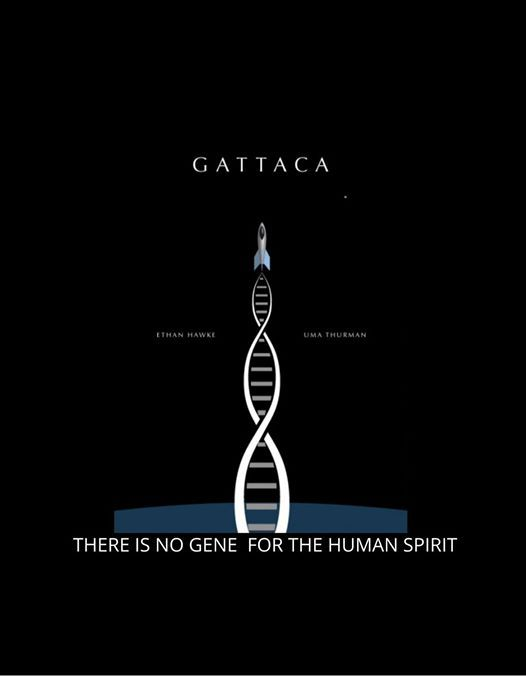 Have fun!
GENE DELLA
Prodinorfina umana
Studio dei genomi con EnsEMBL
Premessa
EnsEMBL stable Identifiers (IDs) : codici non ambigui e consistenti per identificare geni, trascritti, esoni ....
Stable ID Format
human:		ENS[feature type prefix][a unique eleven digit number]

other species: 	ENS[species prefix][feature type prefix][a unique eleven digit number].
Feature Prefixes

E	exon
FM	Ensembl protein family
G	gene
GT	gene tree
P	protein
R	regulatory feature
T	transcript:
http://www.ensembl.org/info/genome/stable_ids/prefixes.html
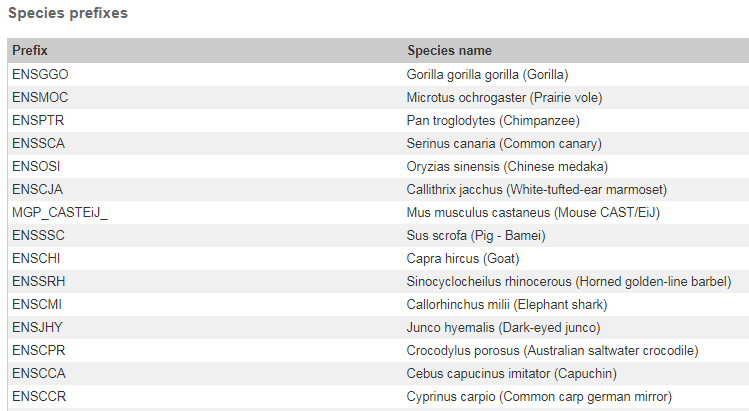 ES. 	ENST########### 		<=trascritto umano numero ###########
ENSMUSG###########	<=gene, specie Mus musculus (topo) numero ###########
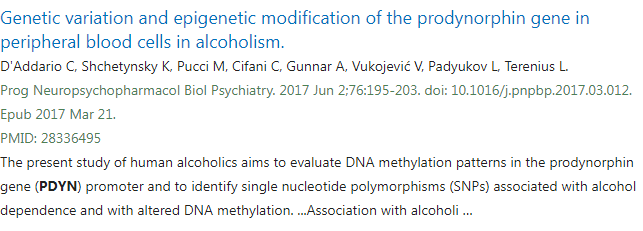 Prodynorphin: 
human peptide hormone
UniProtKB - P01213 (PDYN_HUMAN)
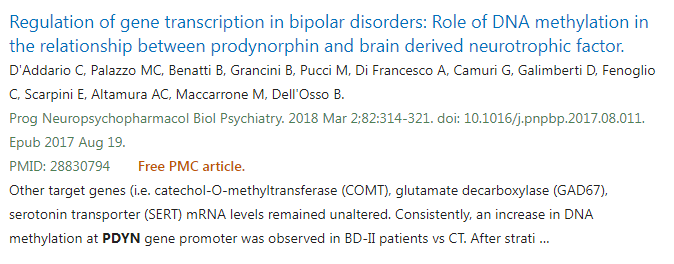 ESERCIZIO
IN EnsEMBL:
Ricercare il gene umano 
annotare la posizione genica
cercare numero di ortologhi e paraloghi
andare al trascritto più rappresentativo
visualizzare gli esoni
customizzare il layout della pagina (es. variare il numero di bp visibili nelle regioni introniche)
Disegno di primers per pcr
TASKS:
Vogliamo disegnare due primers per amplificare il gene  della prodinorfina
Vogliamo verificare che i primer amplifichino solo per il gene di interesse (BLAST)
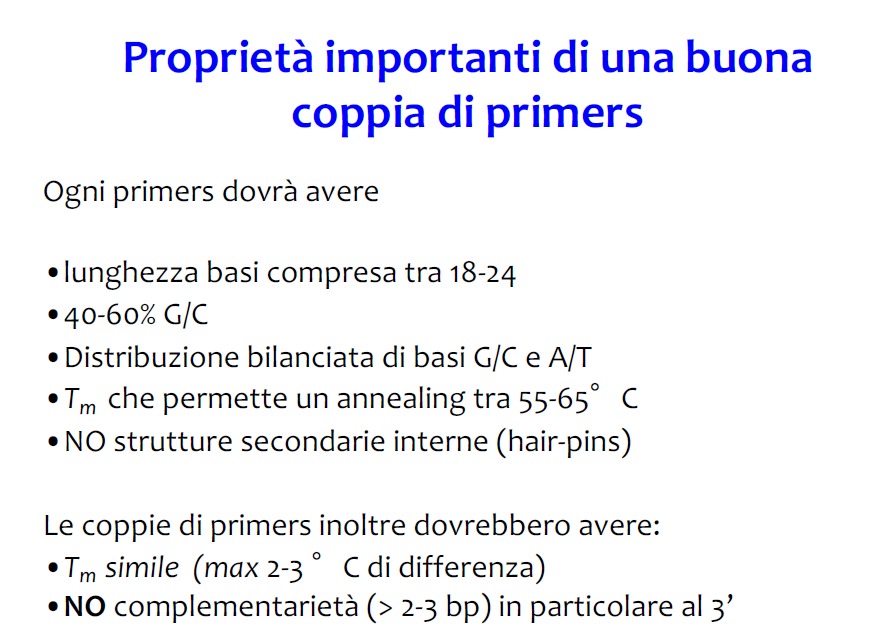 SOFTWARE CONSIGLIATO
(ma anche qui ne esistono una grande varietà)

PRIMER3:

https://primer3.ut.ee/
Dal gene PDYN umano in ensEMBL, andiamo al trascritto e selezioniamo il primo esone, a partire dal TSS (Transcription Start Site) : l’ATG che codifica per la metionina iniziatrice
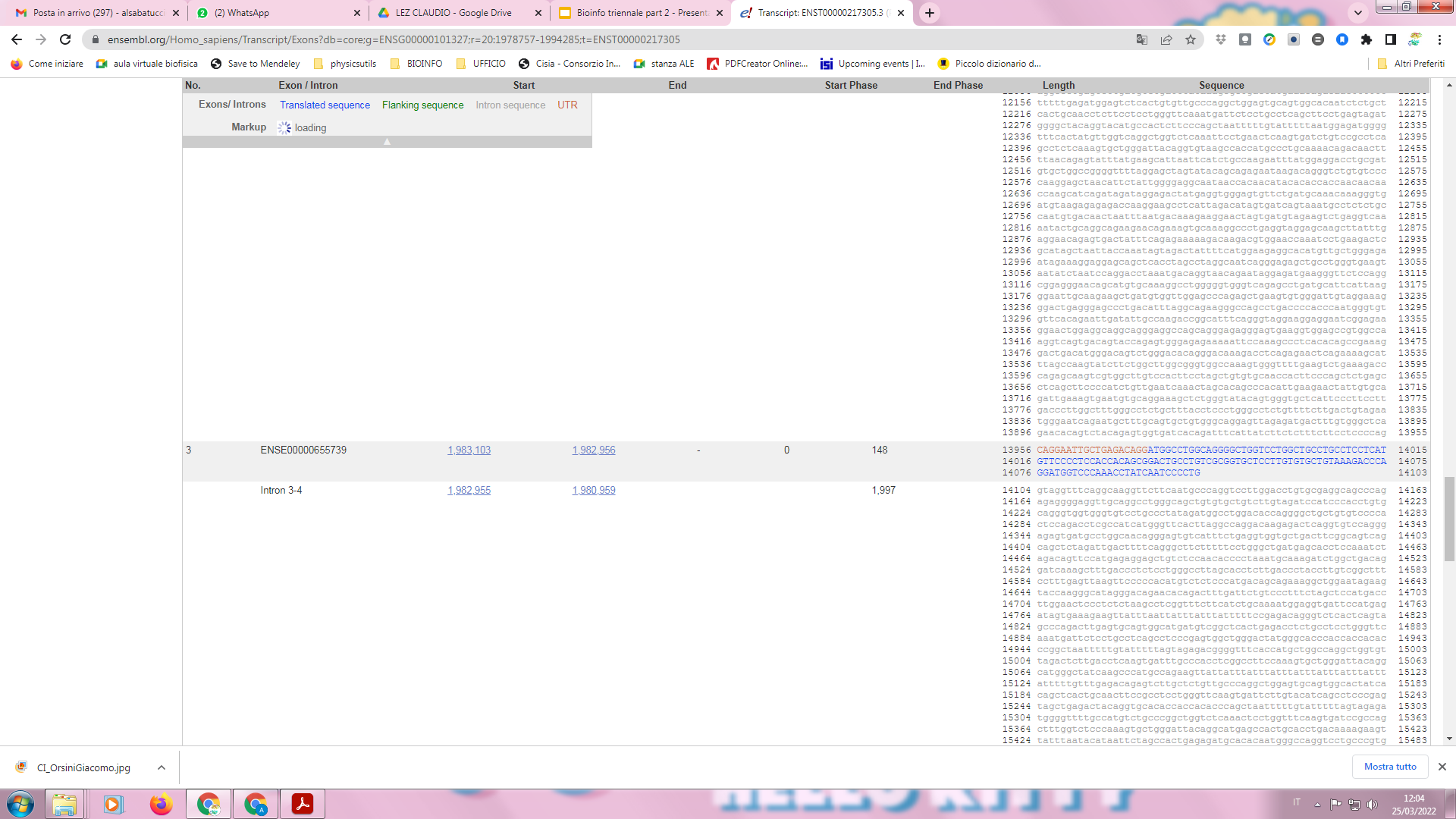 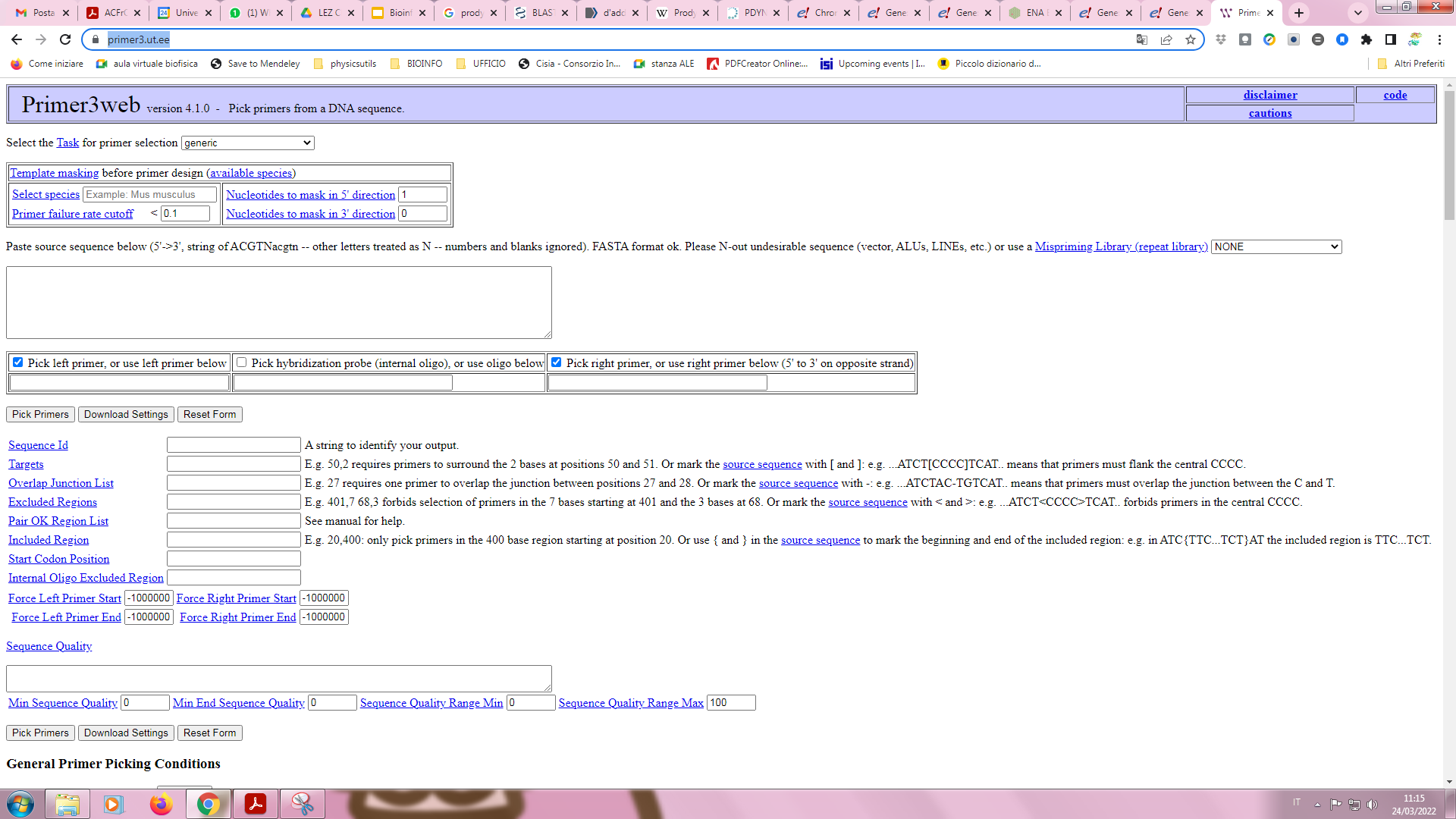 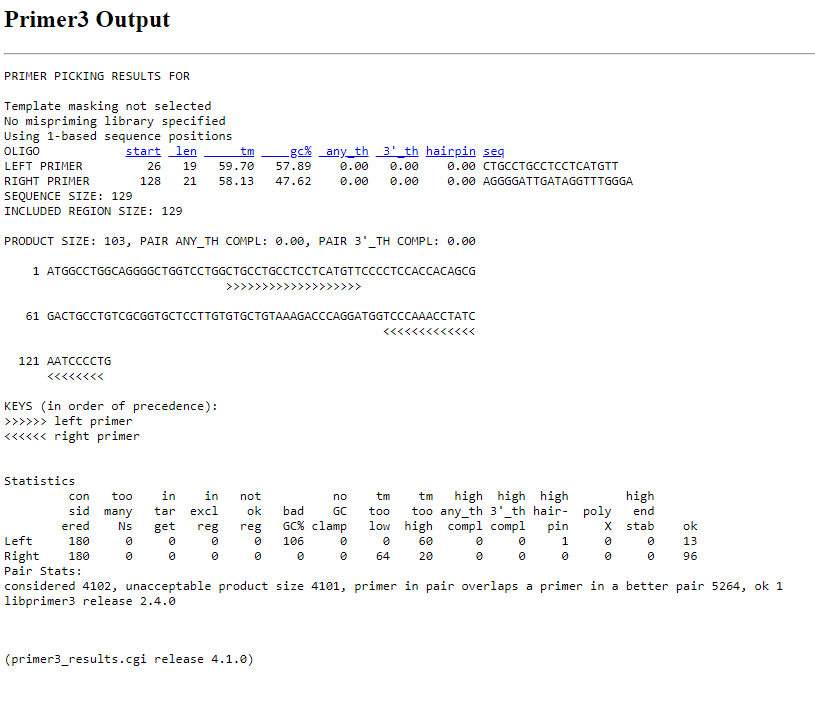 FINE I PARTE
verifichiamo con BLAST i 2 primers
quale specie ci interessa?
Quale tipo di DNA? solo gli esoni?
FINE I PARTE
BIBLIOMETRIA
FLOWCHART DEL METODO SCIENTIFICO
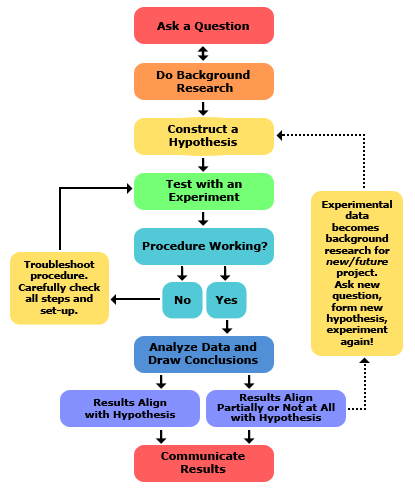 La comunicazione dei risultati è la parte conclusiva e più importante di un lavoro.
Il mezzo di elezione è la pubblicazione su riviste scientifiche
DATABASES DI BIBLIOGRAFIA SCIENTIFICA (riviste e libri)
PUBMED medicina e biologia

GOOGLE SCHOLAR

SCOPUS

WEB OF KNOWLEDGE
La Bibliometria fornisce parametri quantitativi sul ‘valore’ di una rivista scientifica o di un autore.
2 PARAMETRI BIBLIOMETRICI 
RIVISTE:
Journal Impact Factor (IF)
 E’ una misura del numero di volte in cui gli articoli di una rivista vengono citati.
Maggiore IF, maggior prestigio della rivista
(Journal Citation Reports; SciMago Journal Rank)

AUTORI:
Author h-index 
è una misura del numero di volte in cui il lavoro di un autore viene citato da altri. 
Se un autore ha almeno 2 articoli citati almeno da 2 altri autori, h index=2. 
Questo parametro viene riportato ad es. su SCOPUS.
ES. Cerchiamo su pubmed gli articoli pubblicati sulla prodinorfina dal prof D’Addario